Государственное учреждение образования «Гимназия г. Хойники»
Использование интернет-ресурсов в организации работы классного руководителя
Бондаренко Екатерина Владимировна
Нормативно-правовое обеспечение
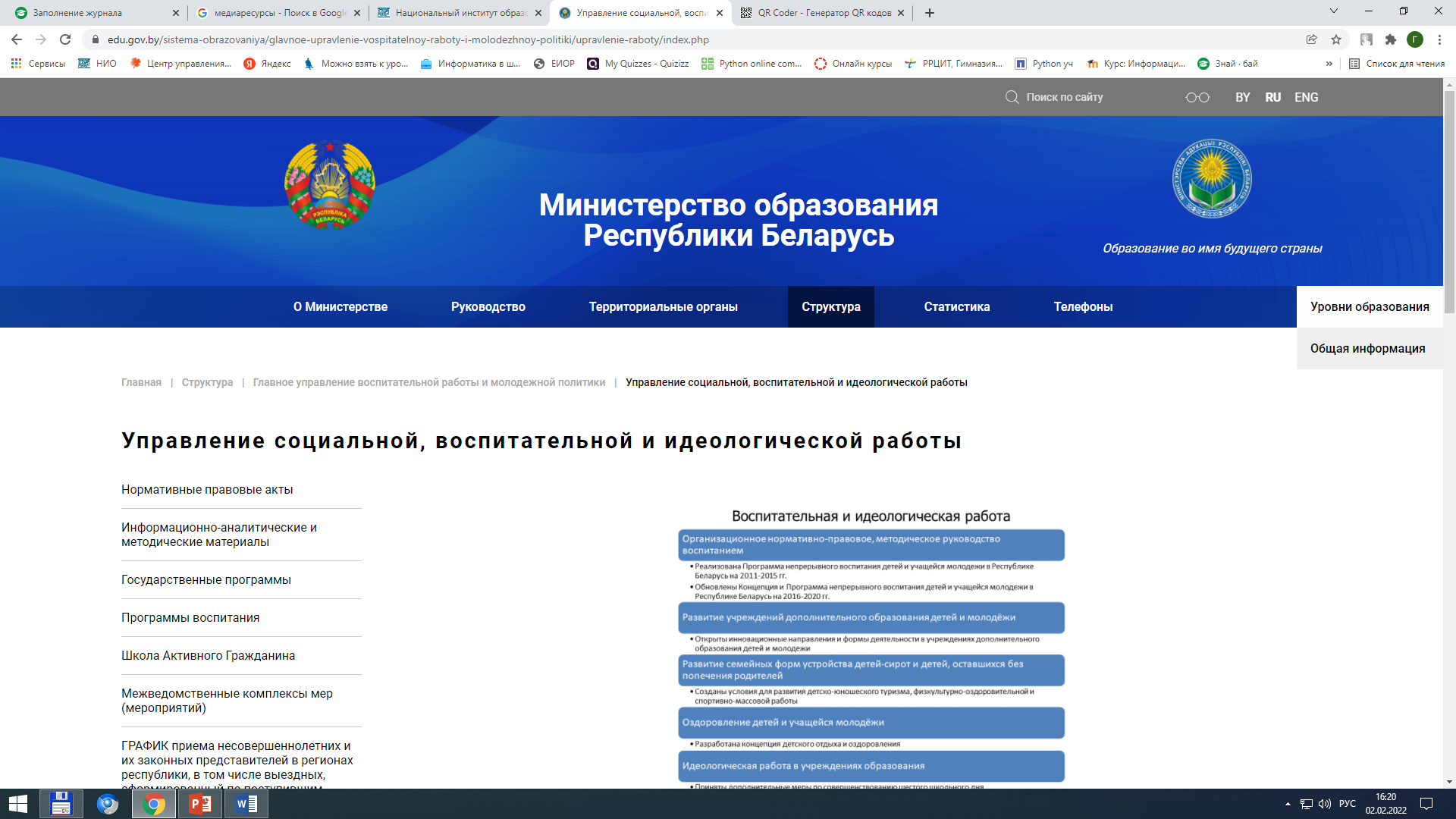 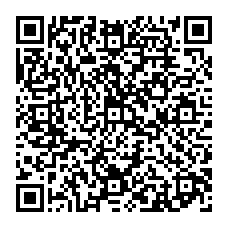 Ссылка на ресурс
Нормативно-правовое обеспечение
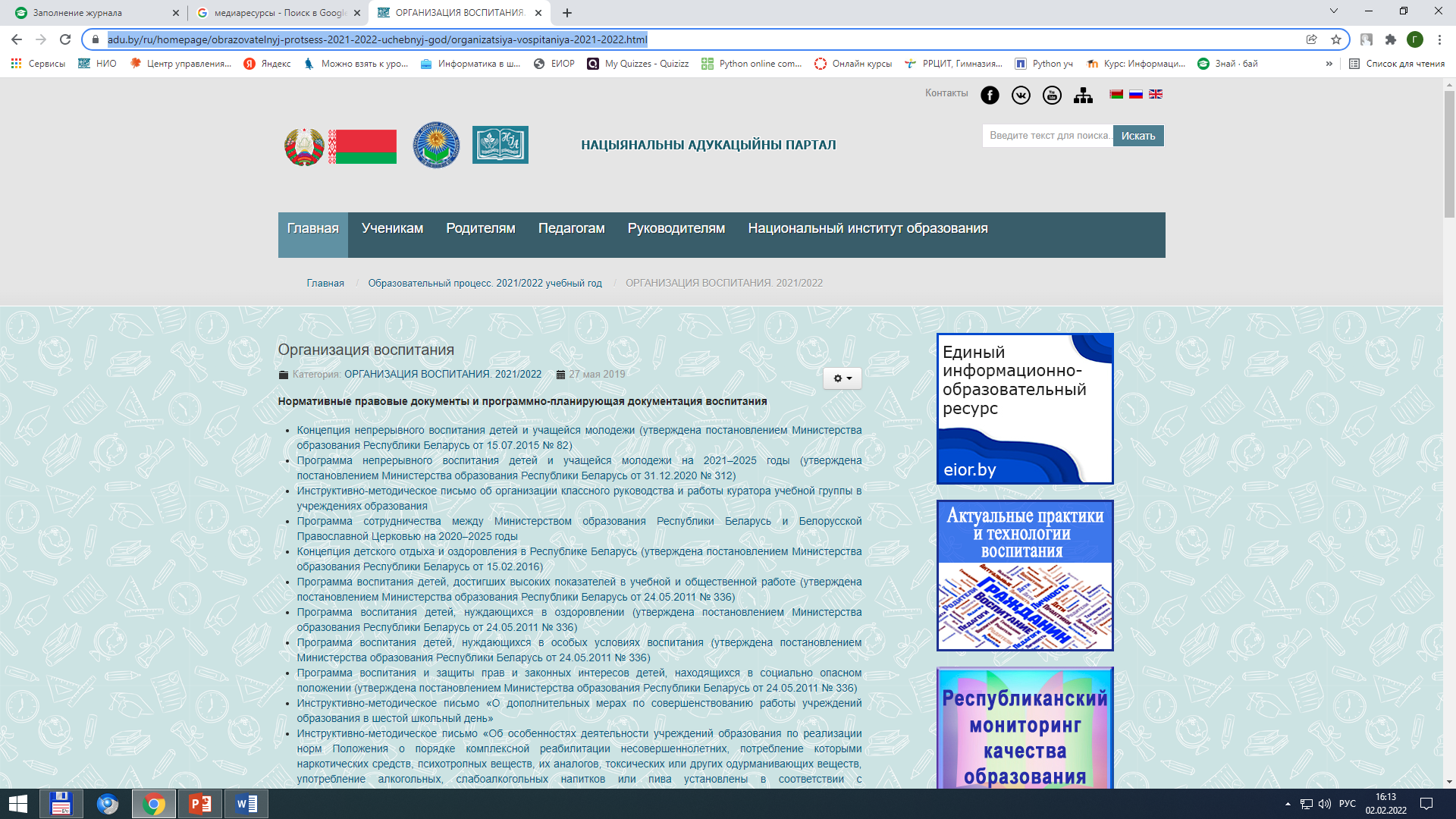 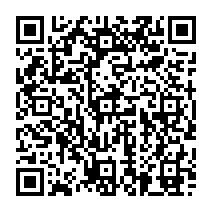 Ссылка на ресурс
Нормативно-правовое обеспечение
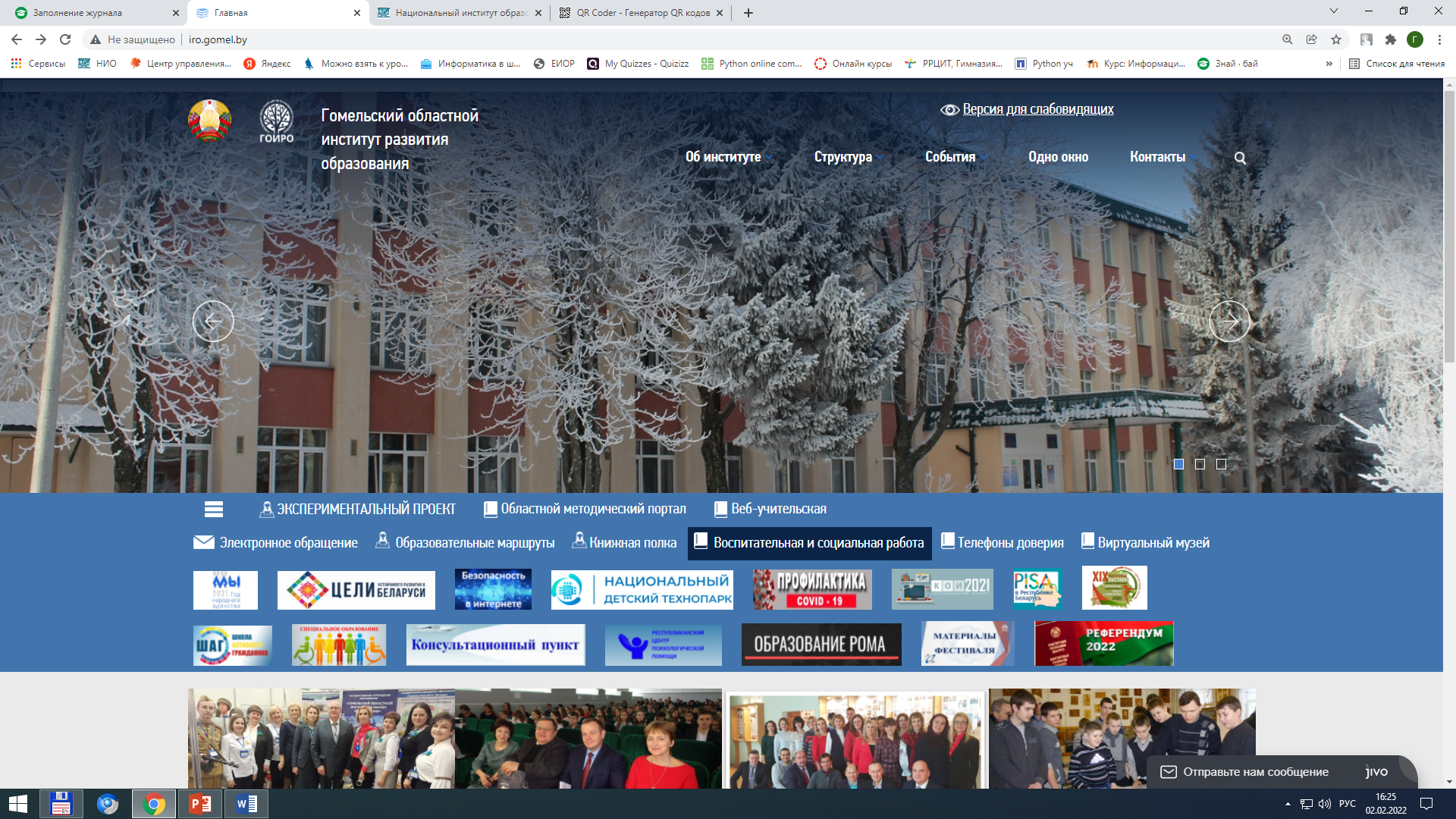 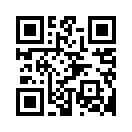 Ссылка на ресурс
Нормативно-правовое обеспечение
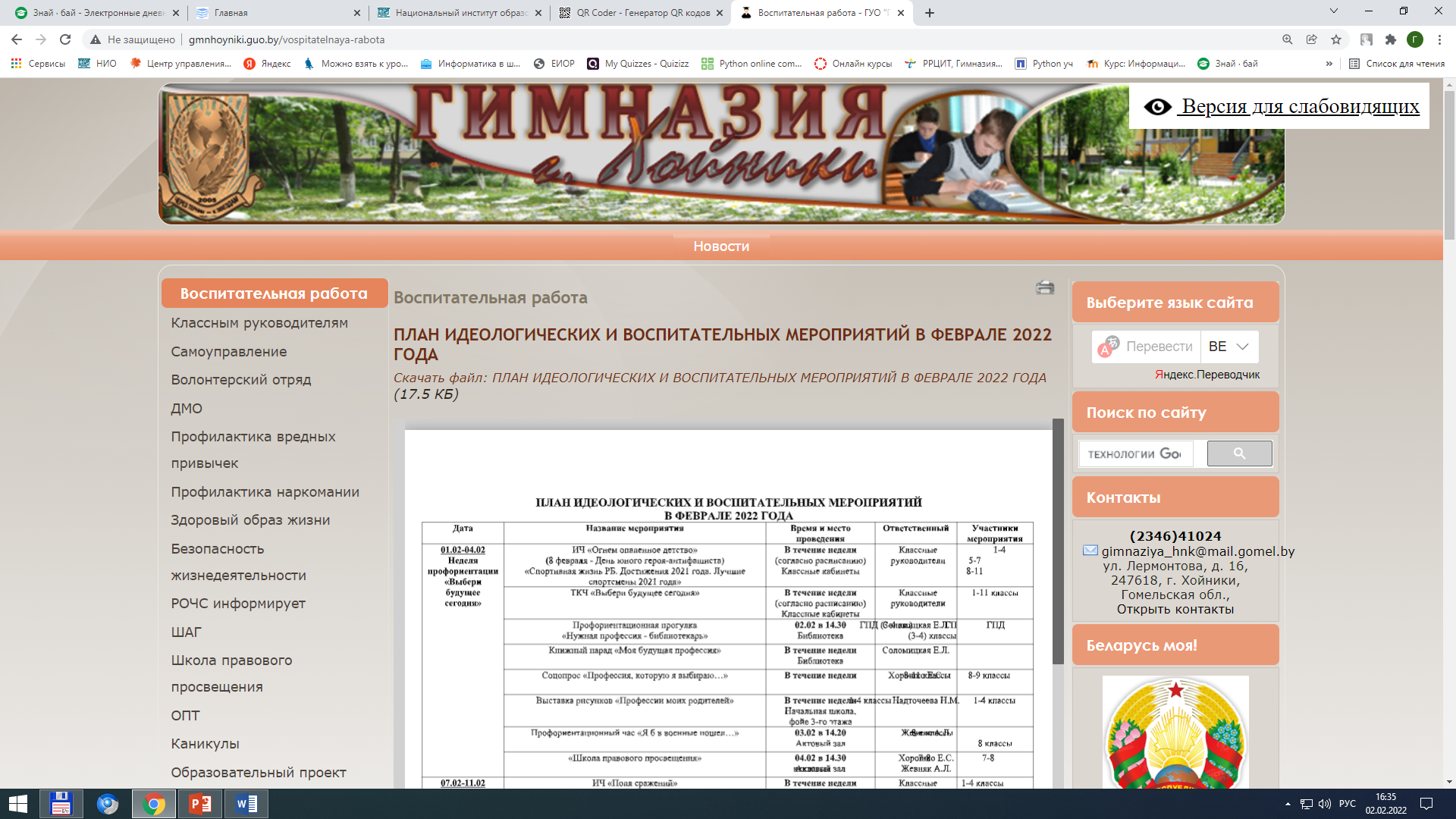 Направления воспитательной работы
Лучший опыт в области организации воспитательной работы
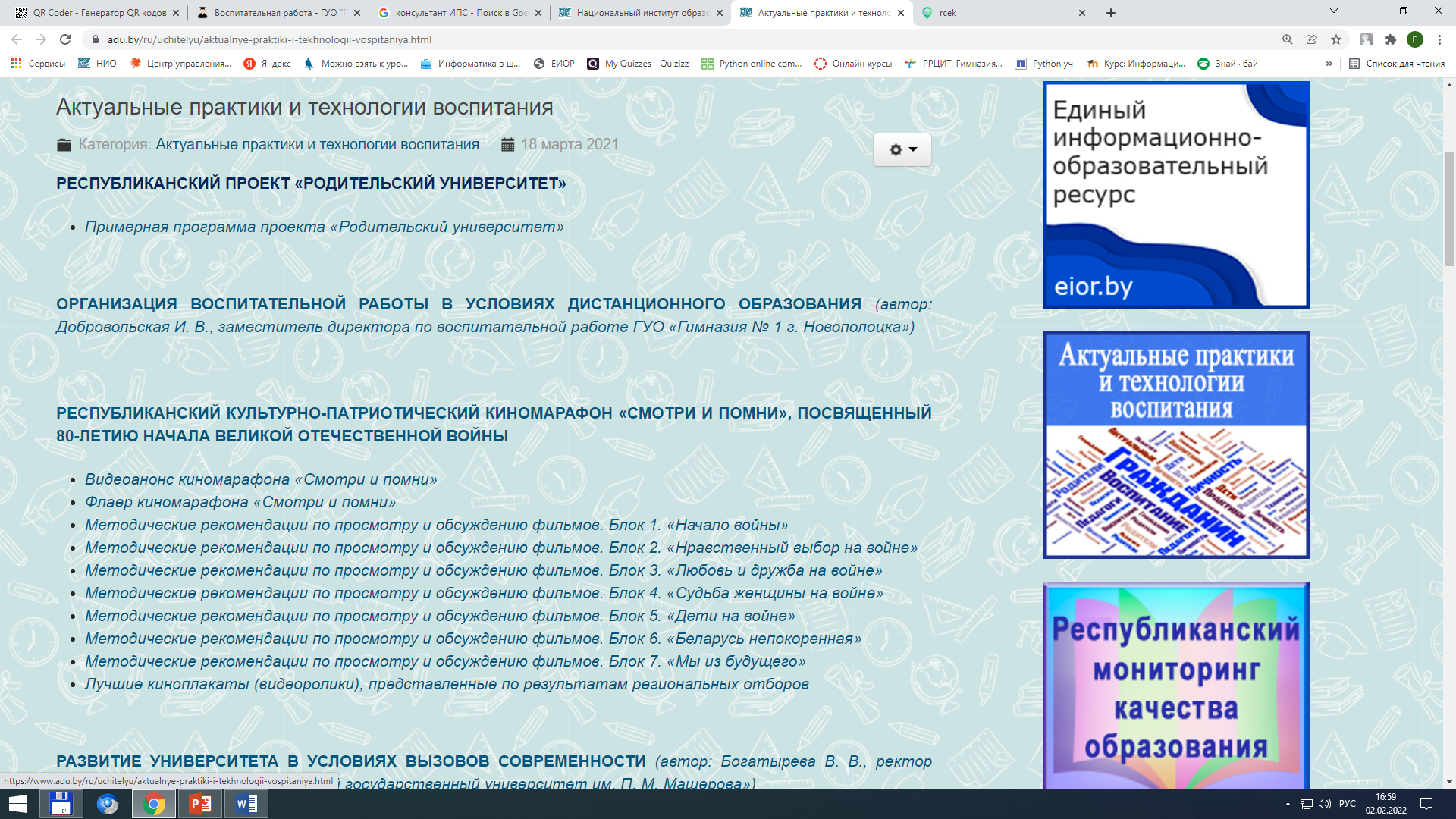 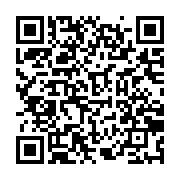 Ссылка на ресурс
Электронные образовательные ресурсы
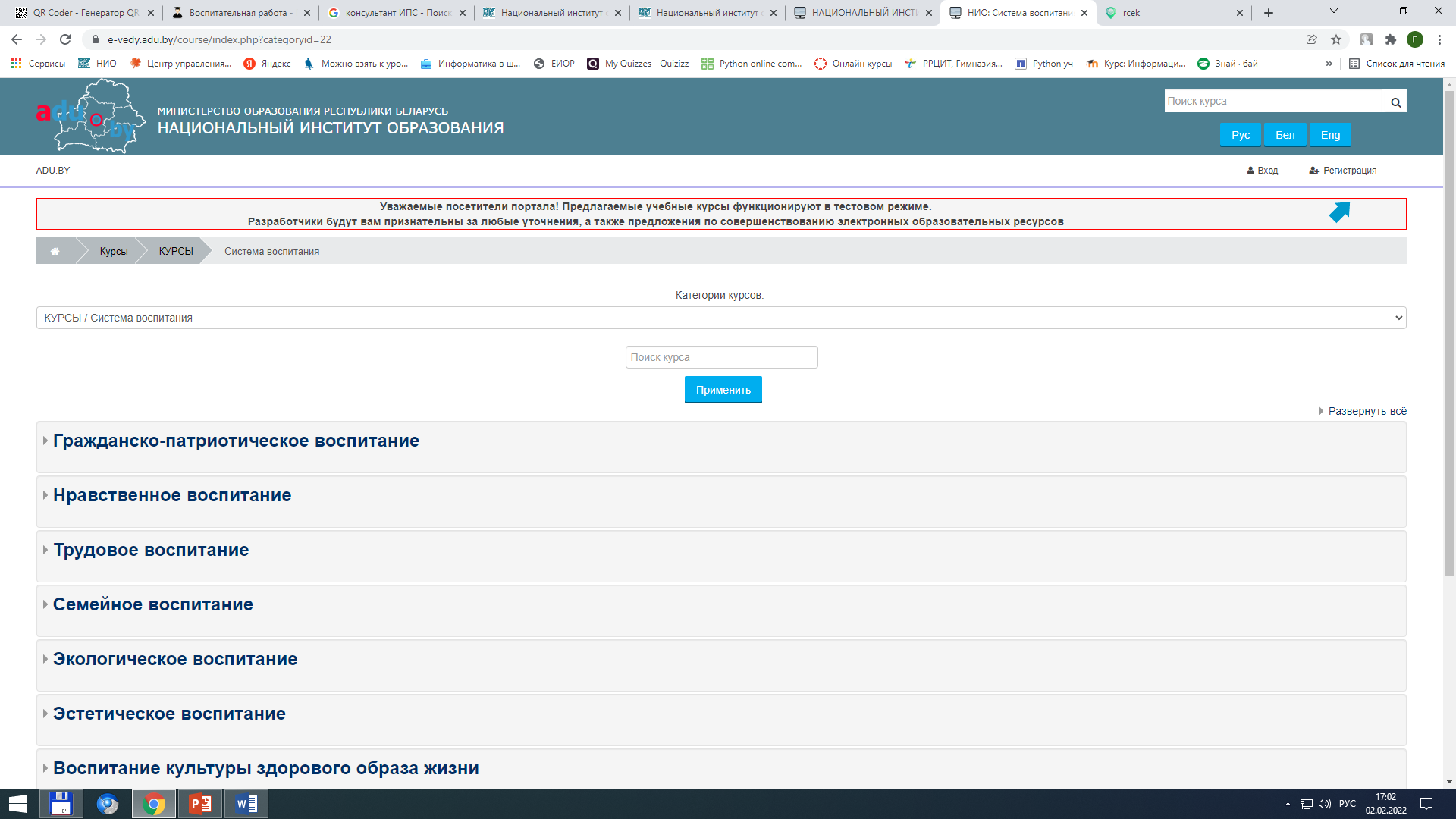 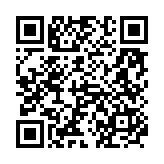 Ссылка на ресурс
Полезные ссылки для классного руководителя
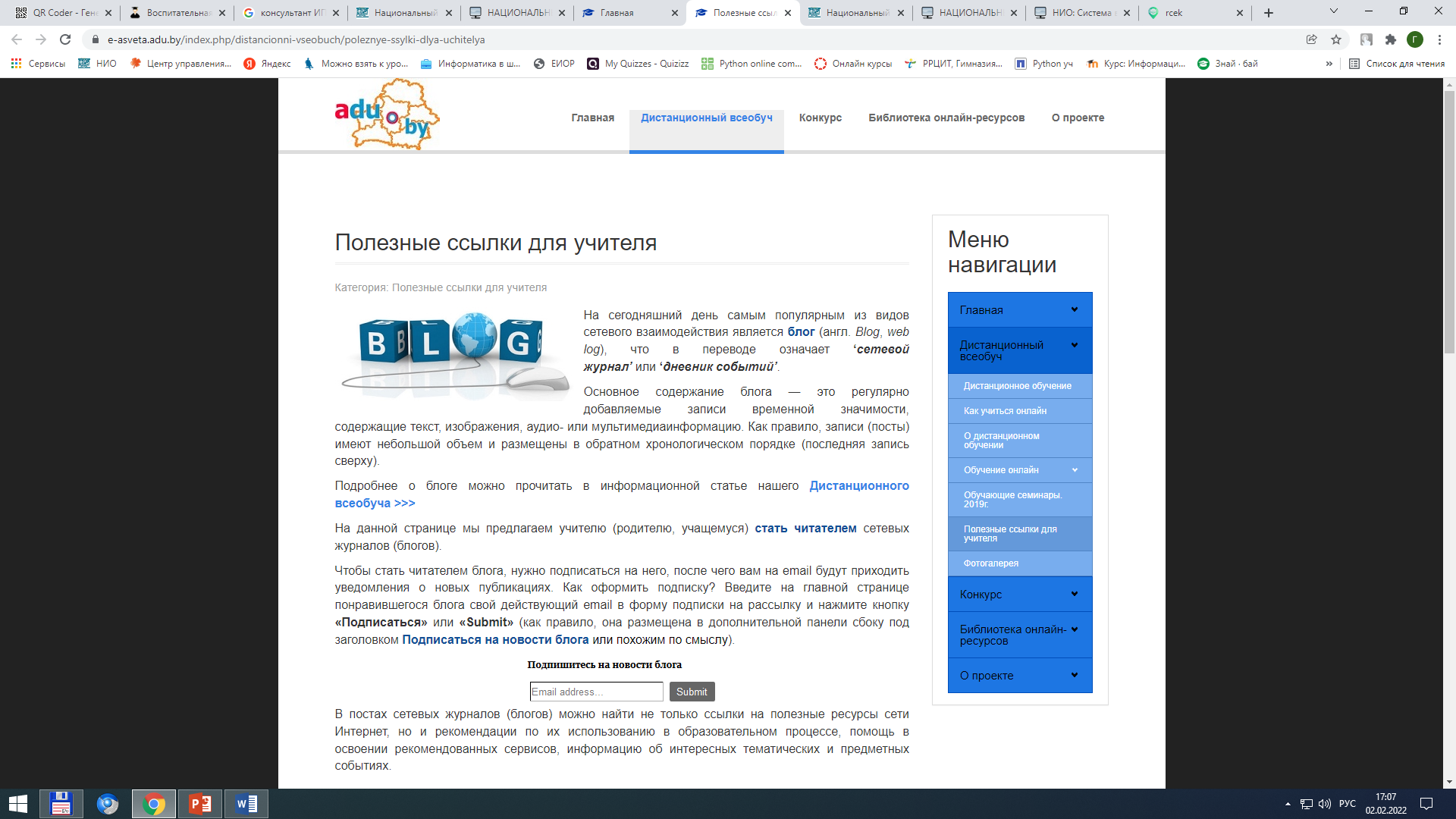 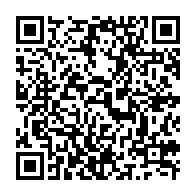 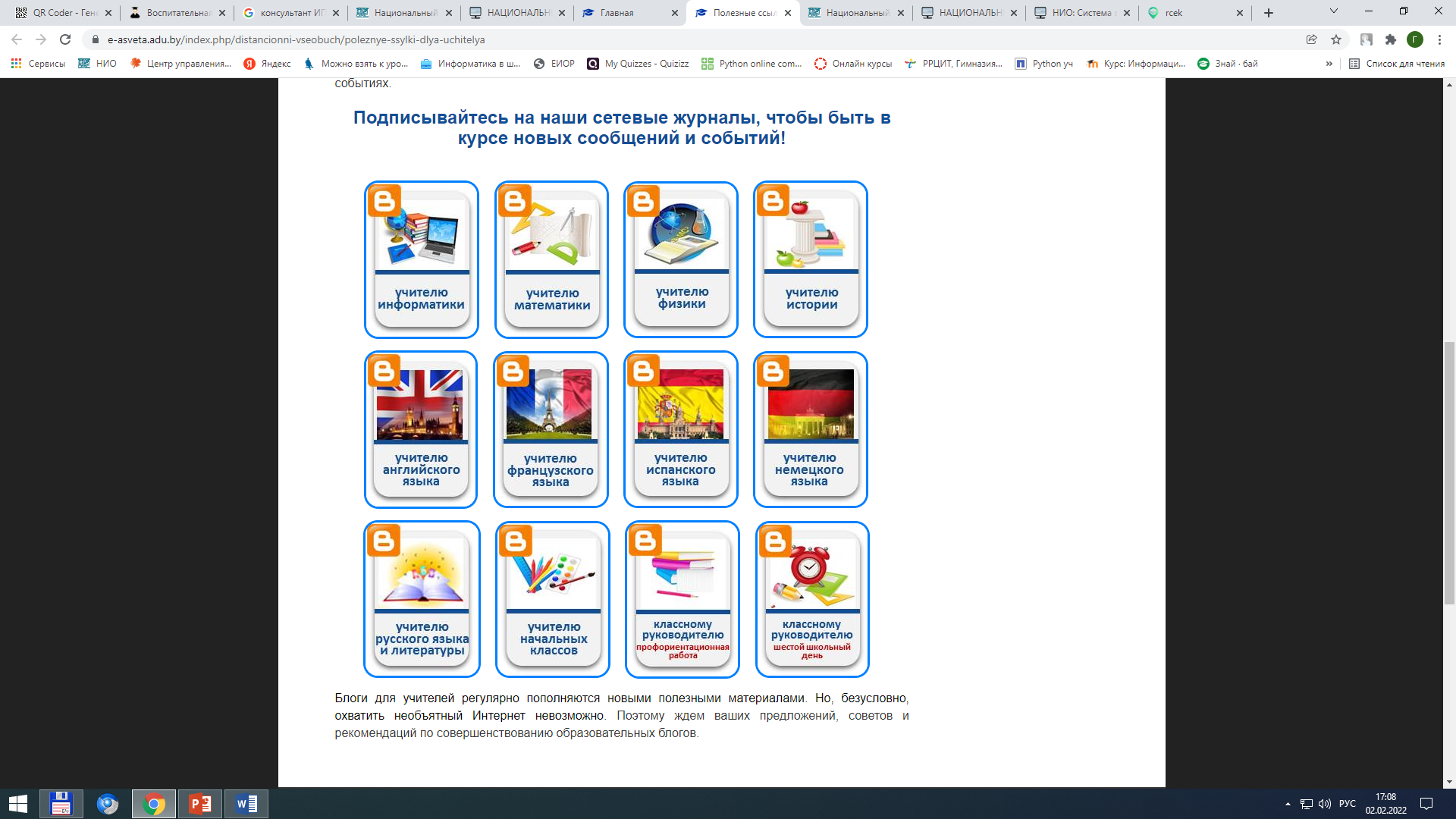 Ссылка на ресурс
Полезные ссылки для классного руководителя
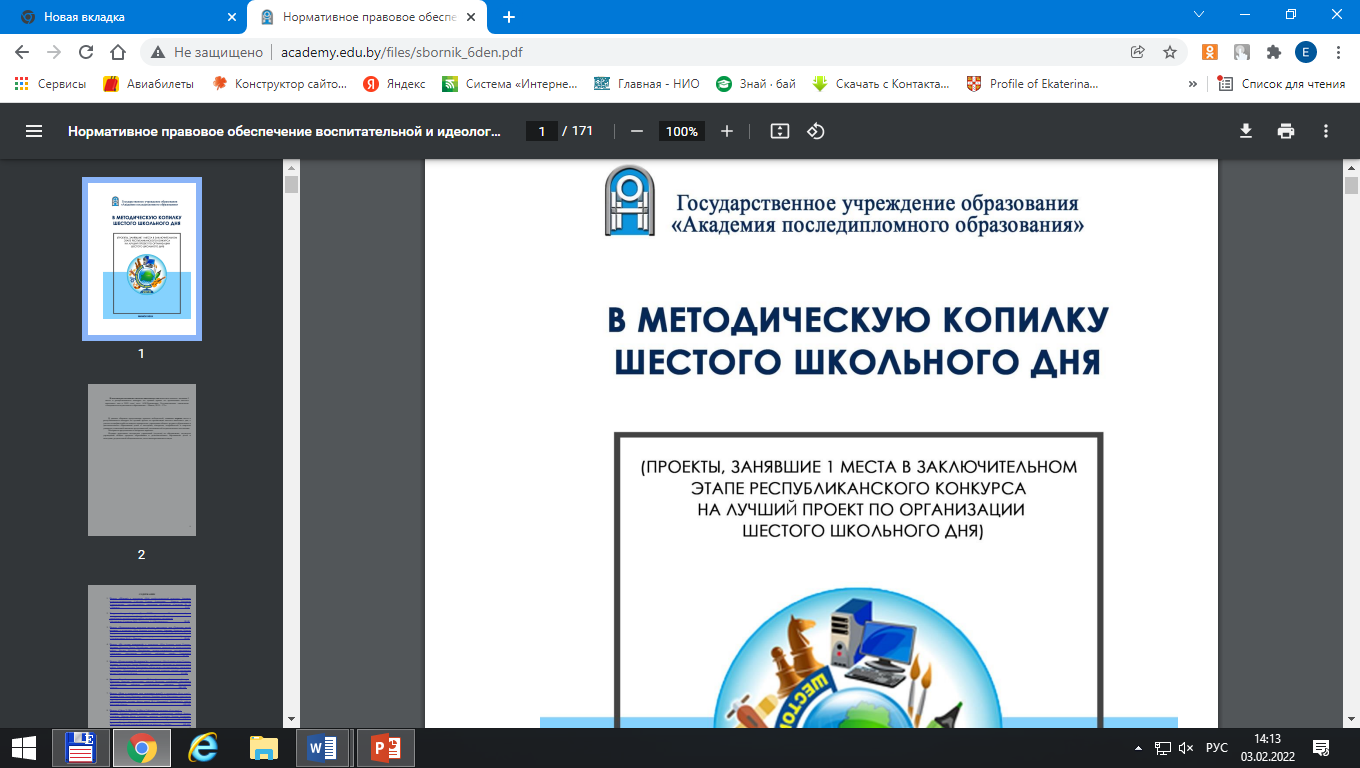 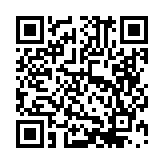 Ссылка на ресурс
Школа Активного Гражданина
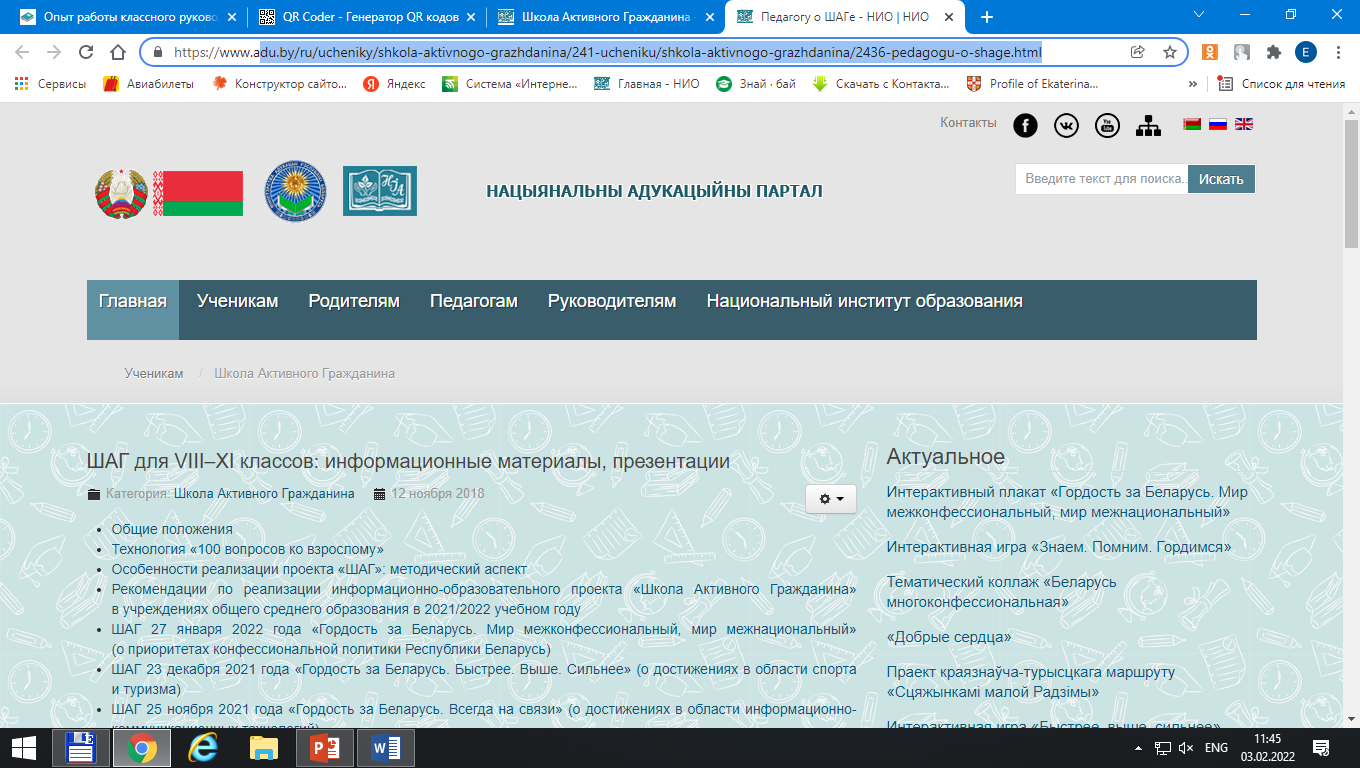 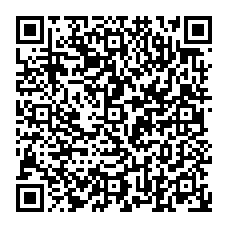 Ссылка на ресурс
Экскурсионные объекты и туристические маршруты
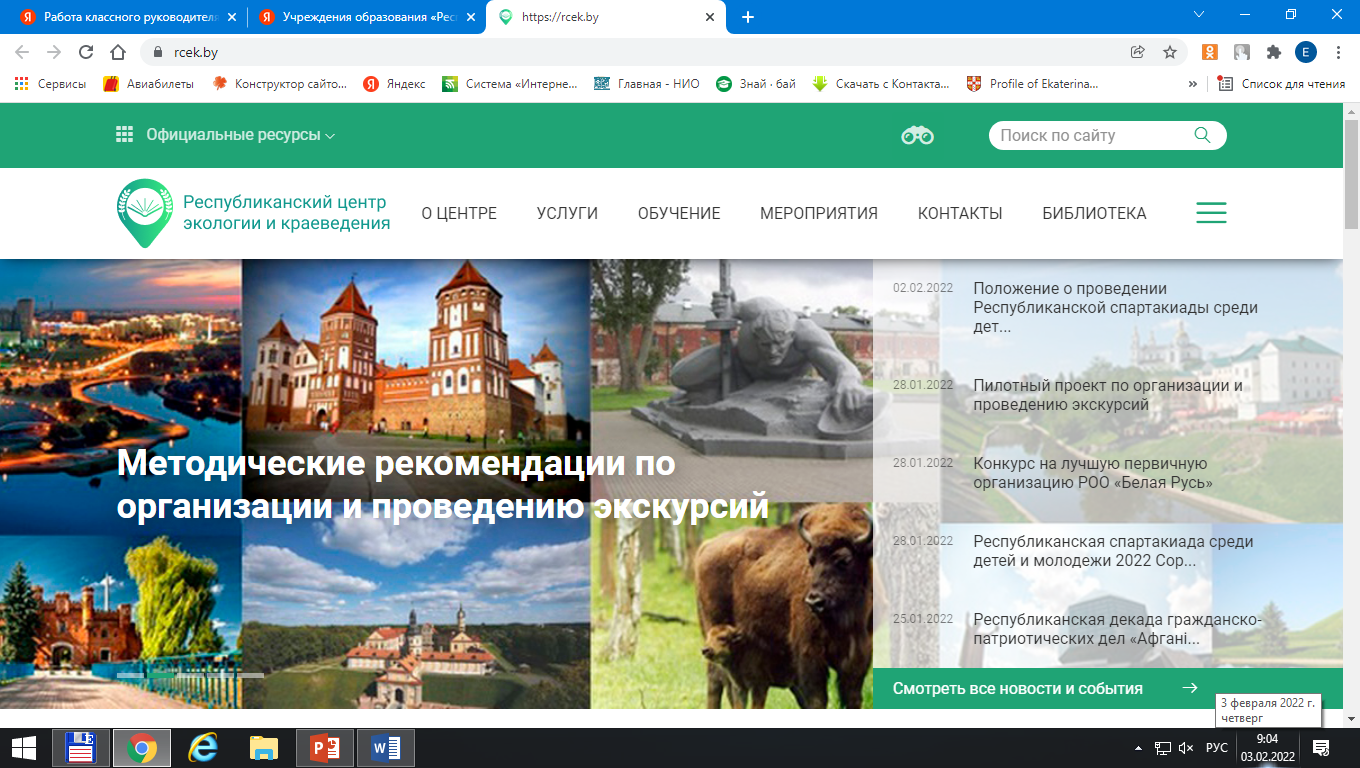 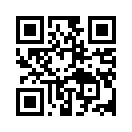 Ссылка на ресурс
Мероприятия патриотической направленности
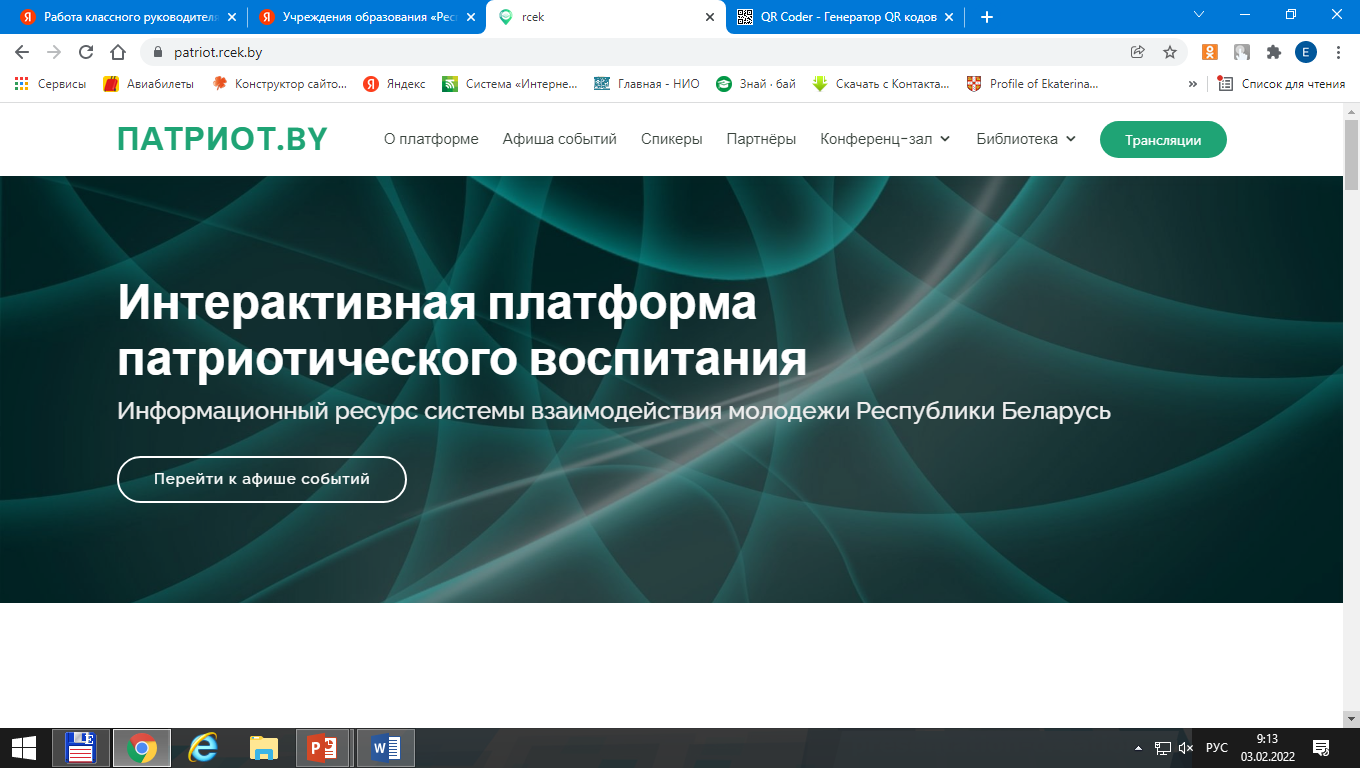 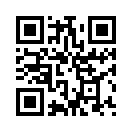 Ссылка на ресурс
Воспитание культуры безопасной жизнедеятельности
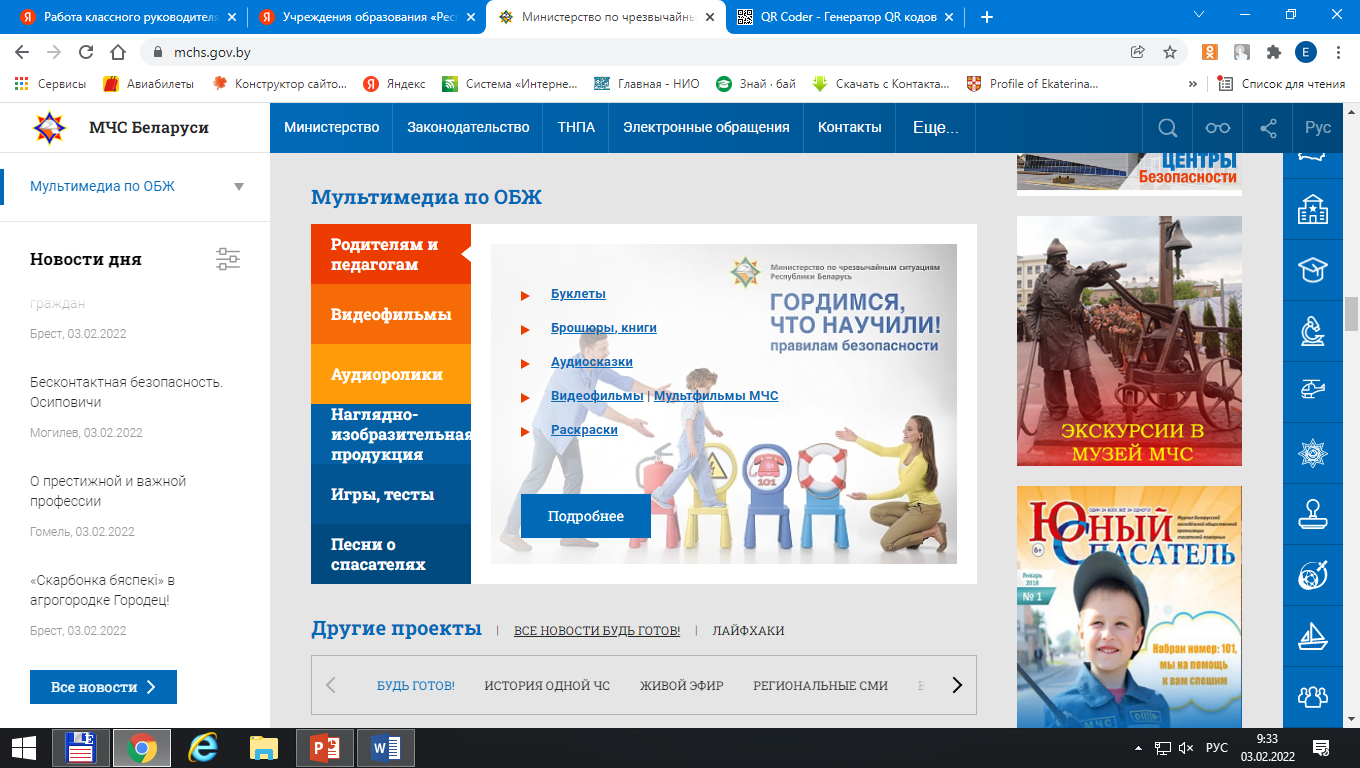 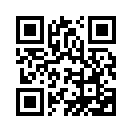 Ссылка на ресурс
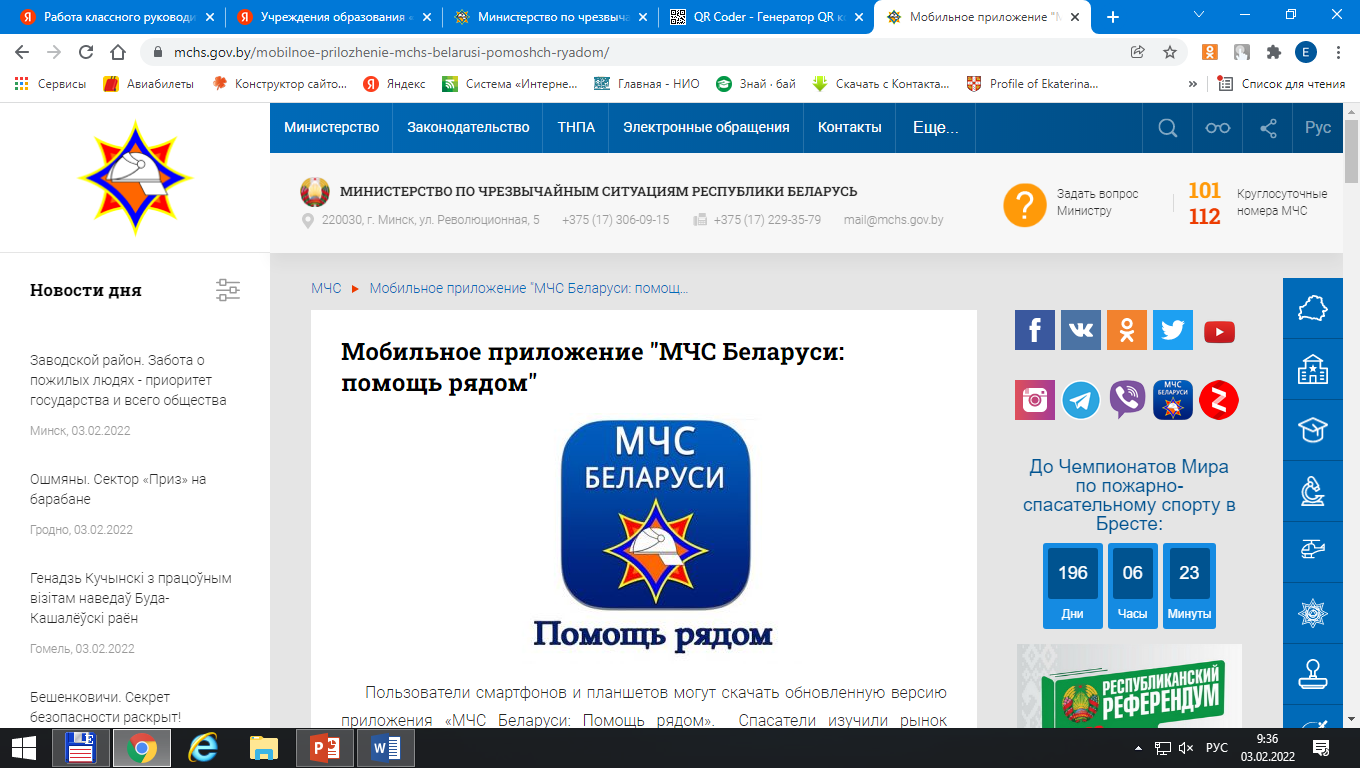 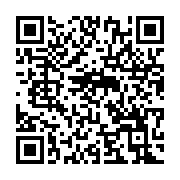 Ссылка на ресурс
Правовое воспитание
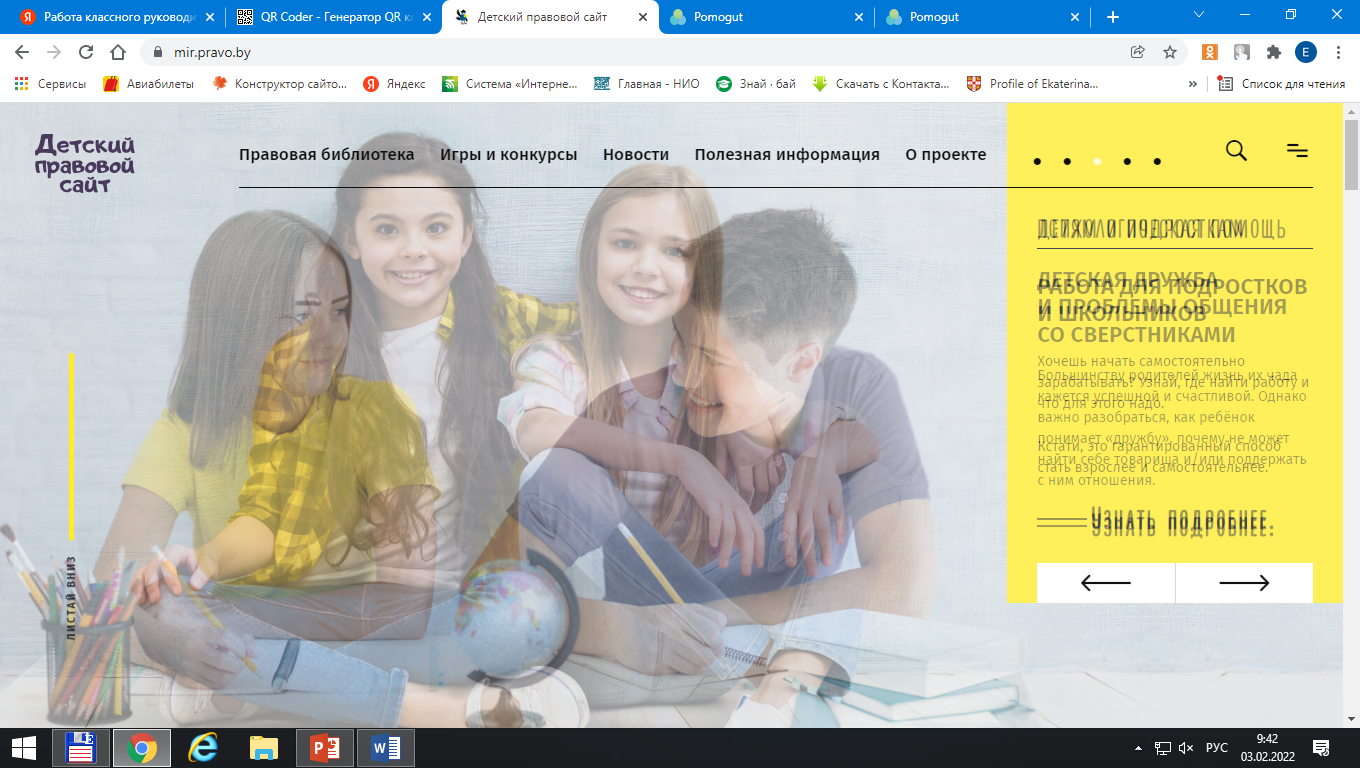 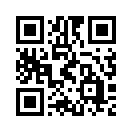 Ссылка на ресурс
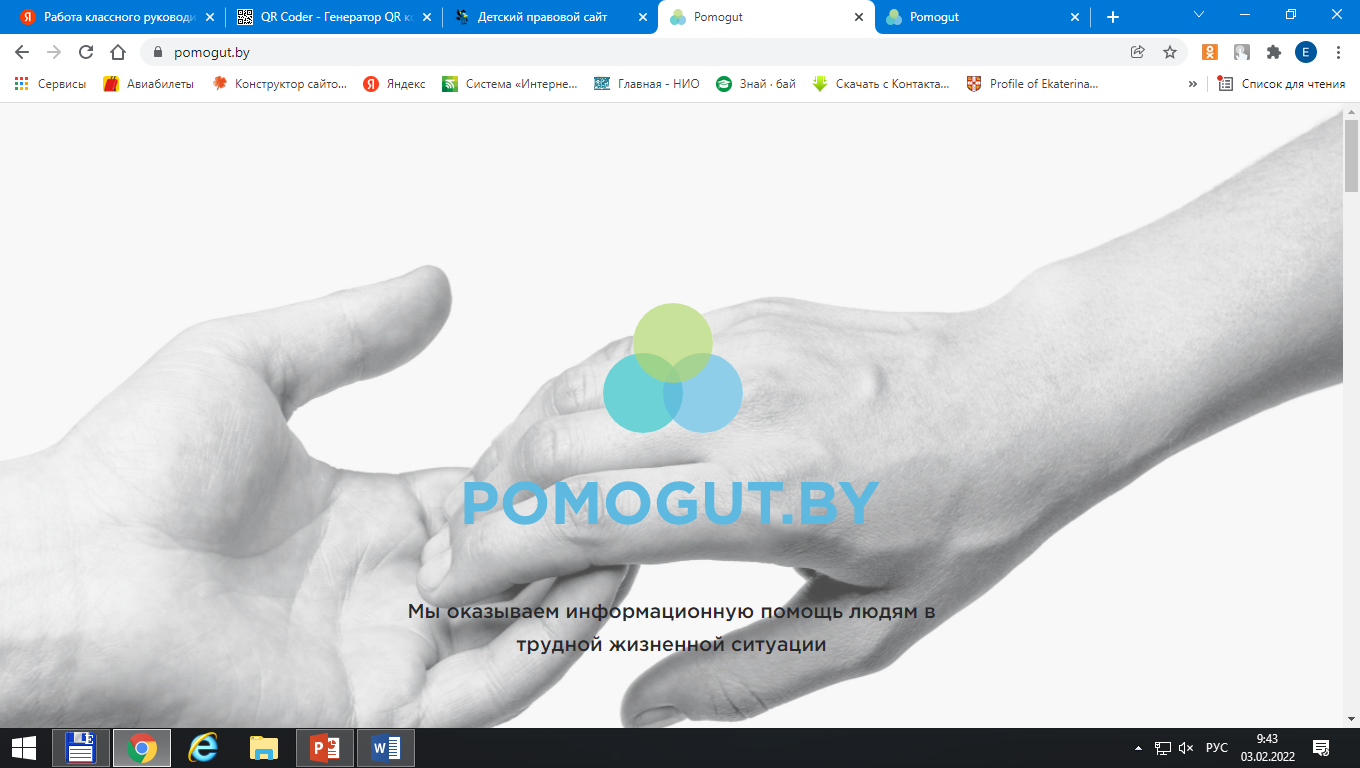 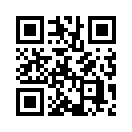 Ссылка на ресурс
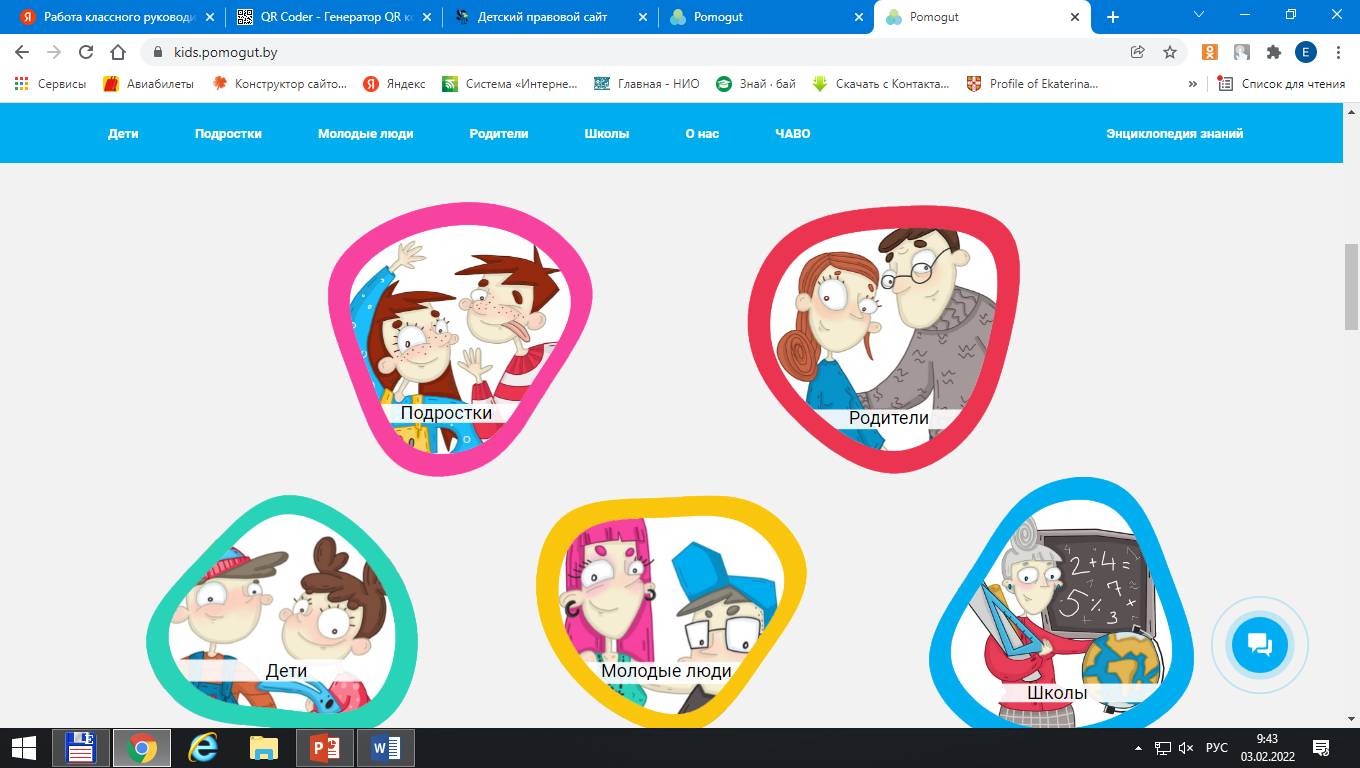 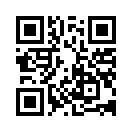 Ссылка на ресурс
Взаимодействие с семьей
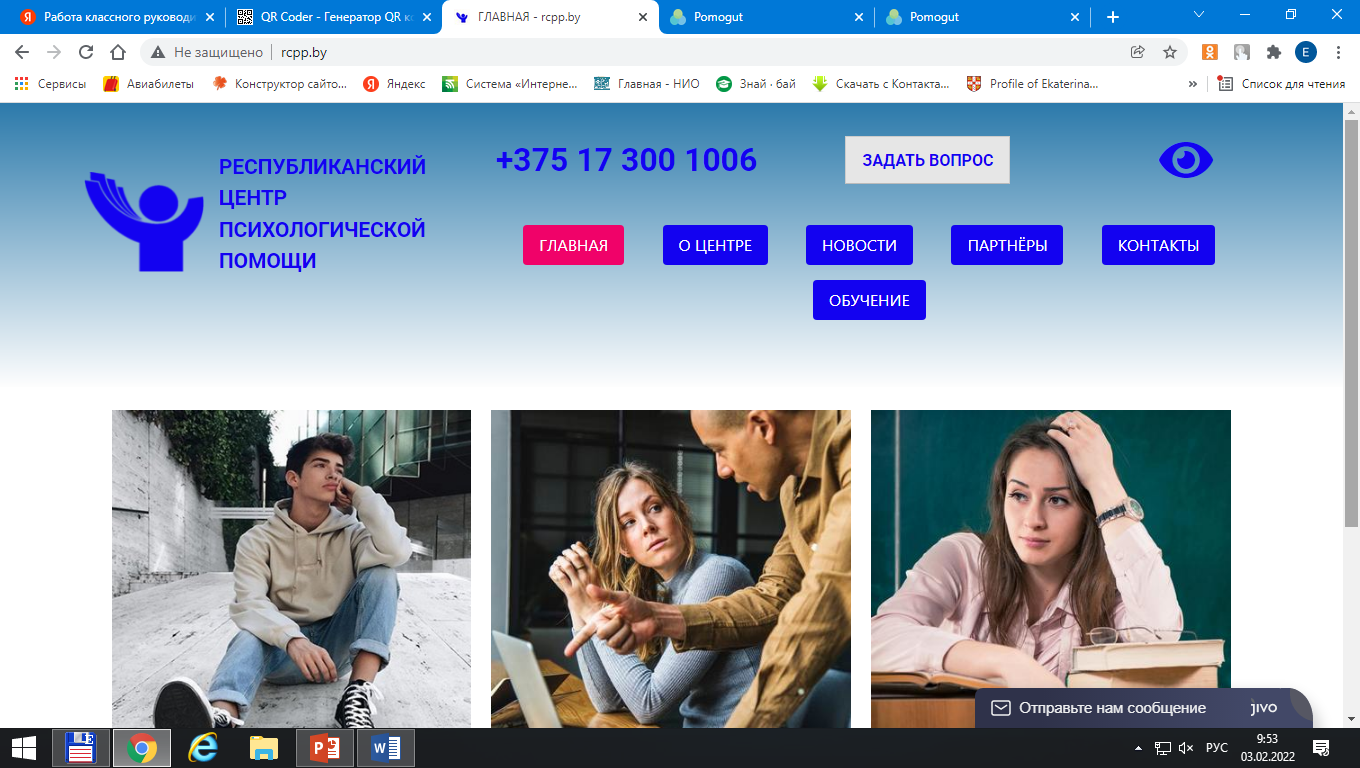 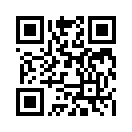 Ссылка на ресурс
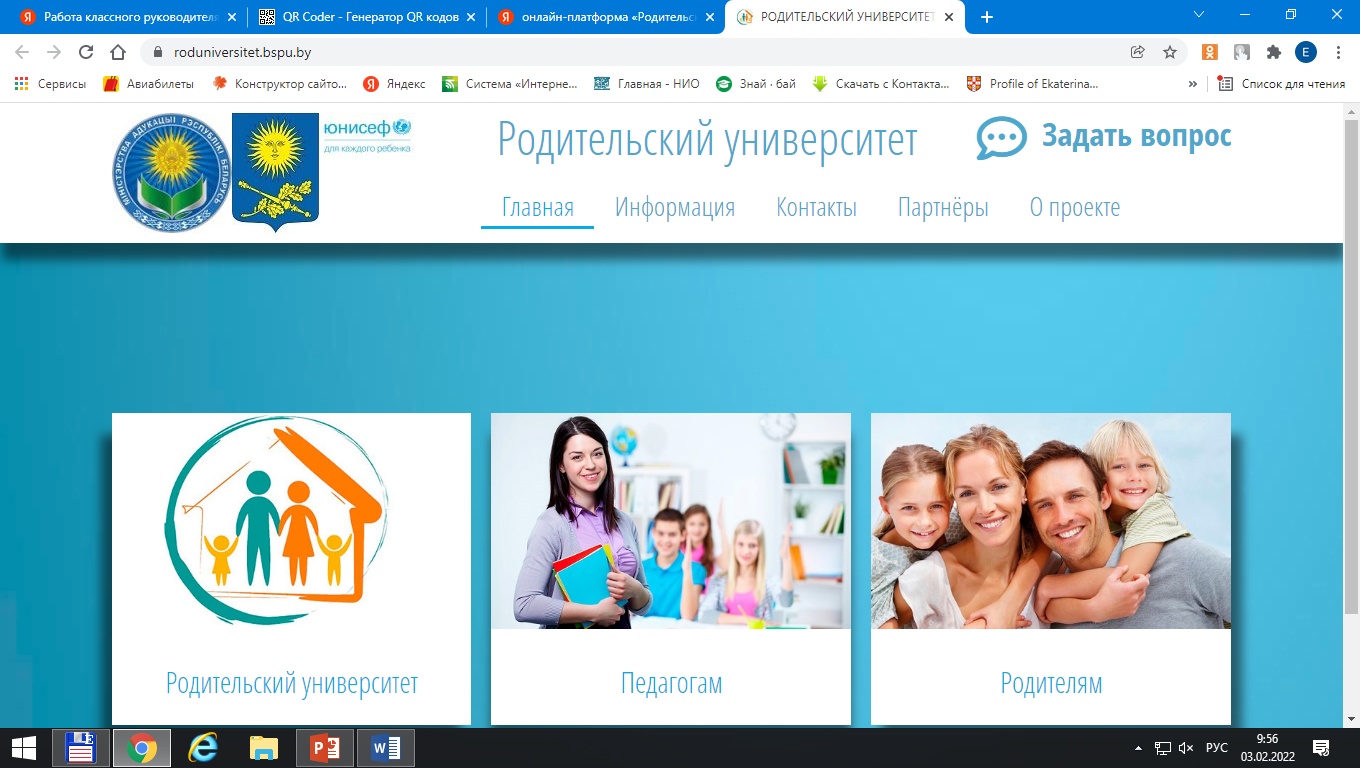 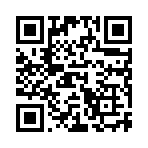 Ссылка на ресурс
Профессиональное воспитание
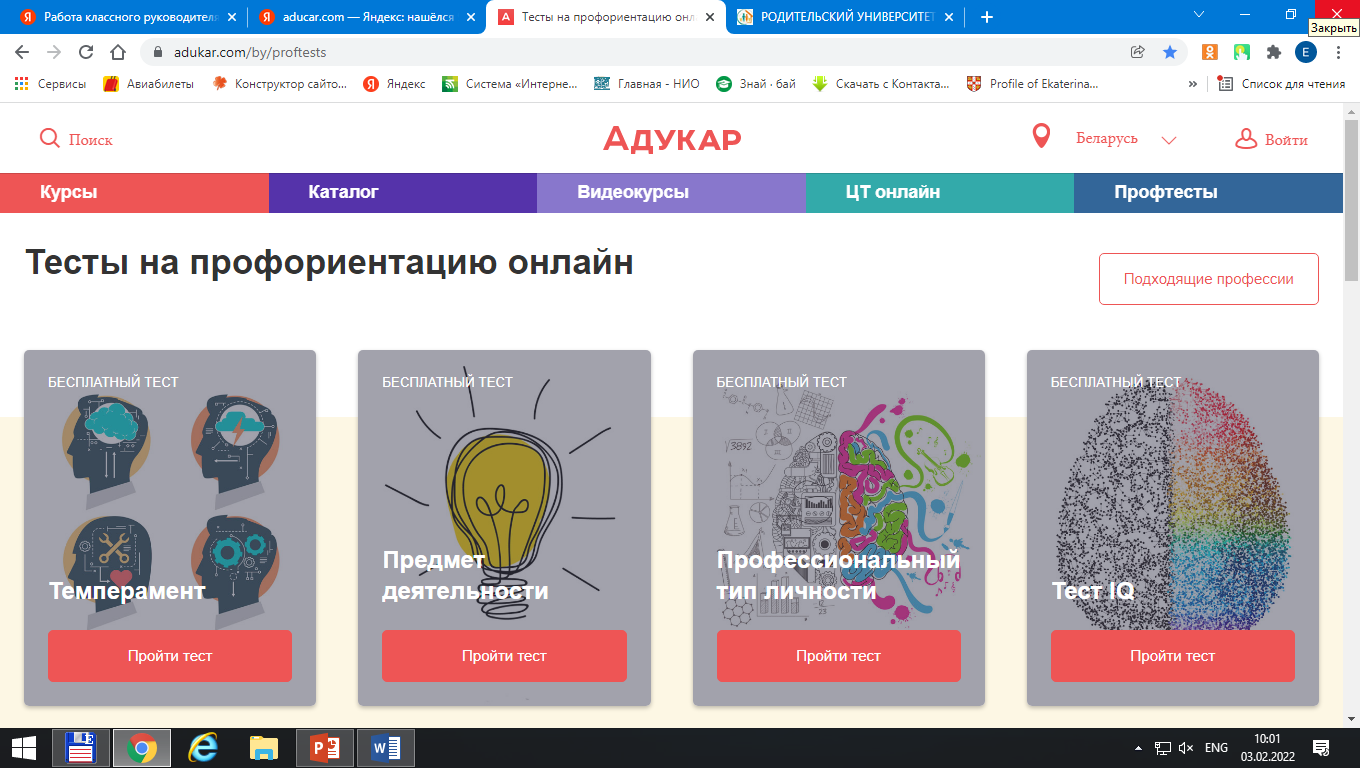 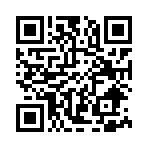 Ссылка на ресурс
Методическая копилка классного руководителя
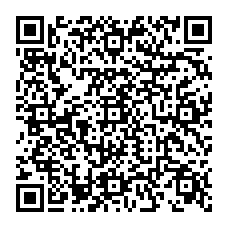 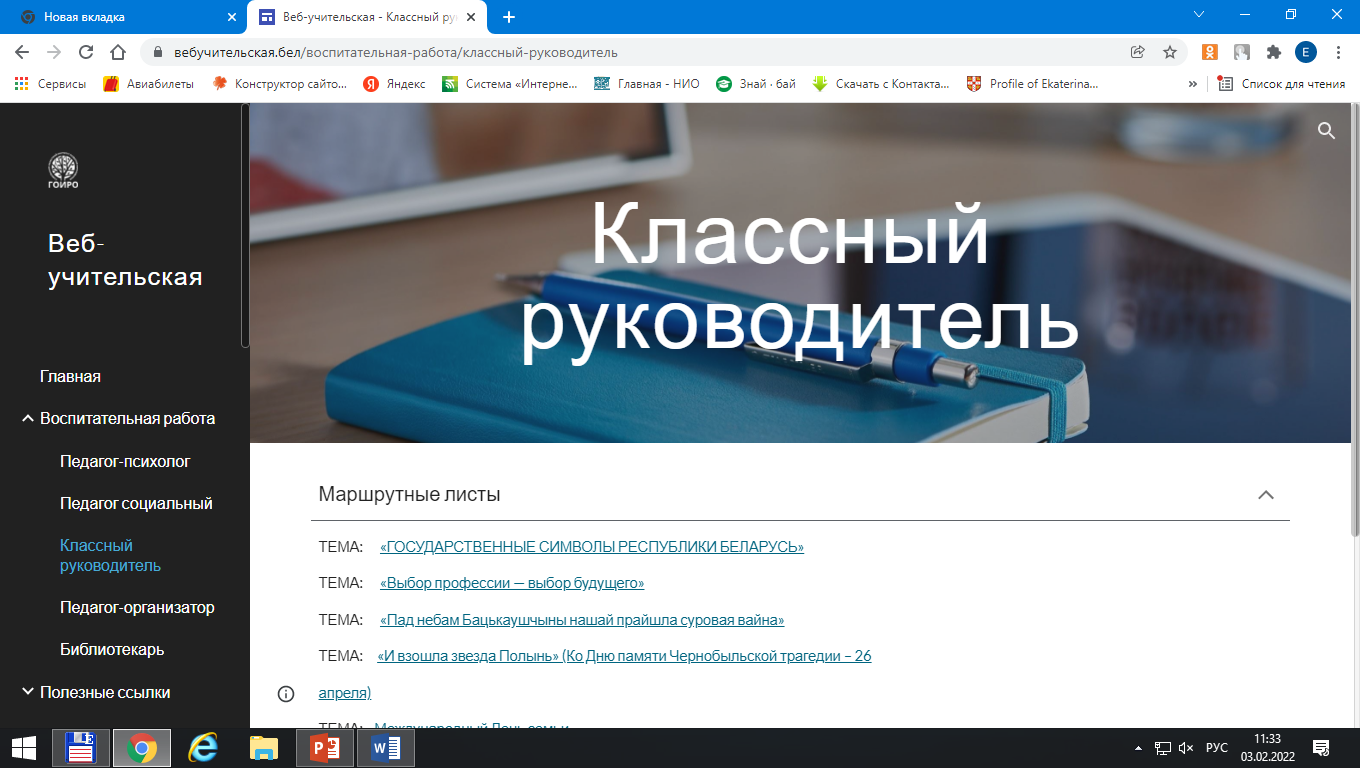 Ссылка на ресурс
Методическая копилка классного руководителя
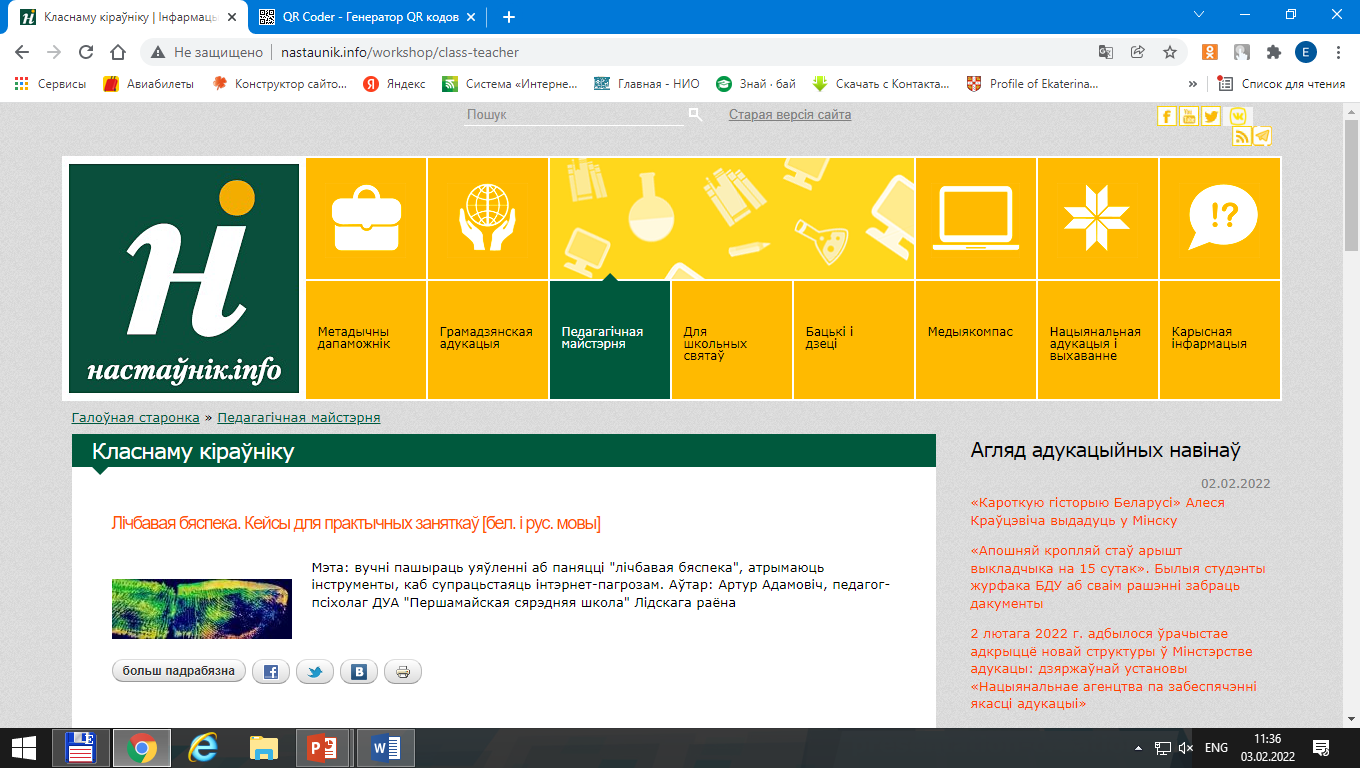 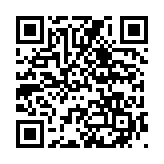 Ссылка на ресурс
Методическая копилка классного руководителя
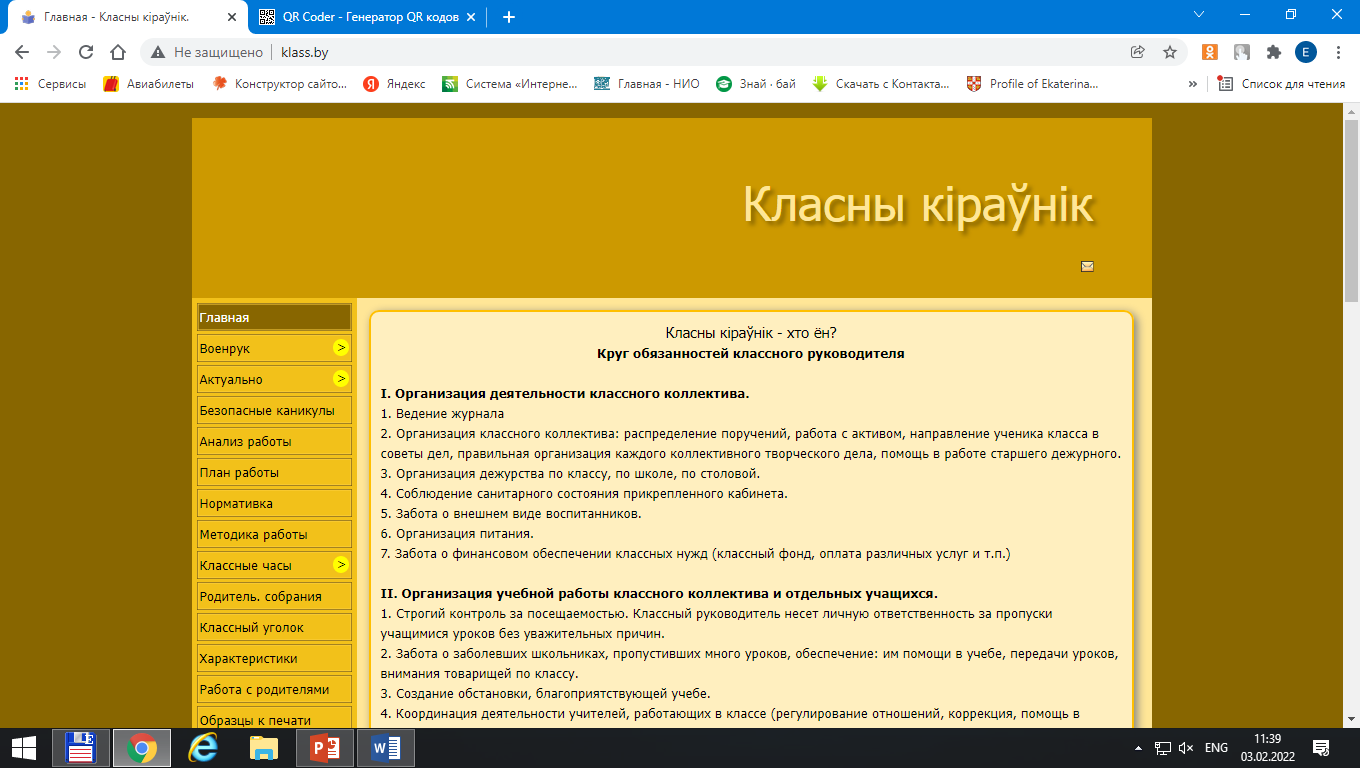 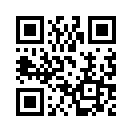 Ссылка на ресурс
Методическая копилка классного руководителя
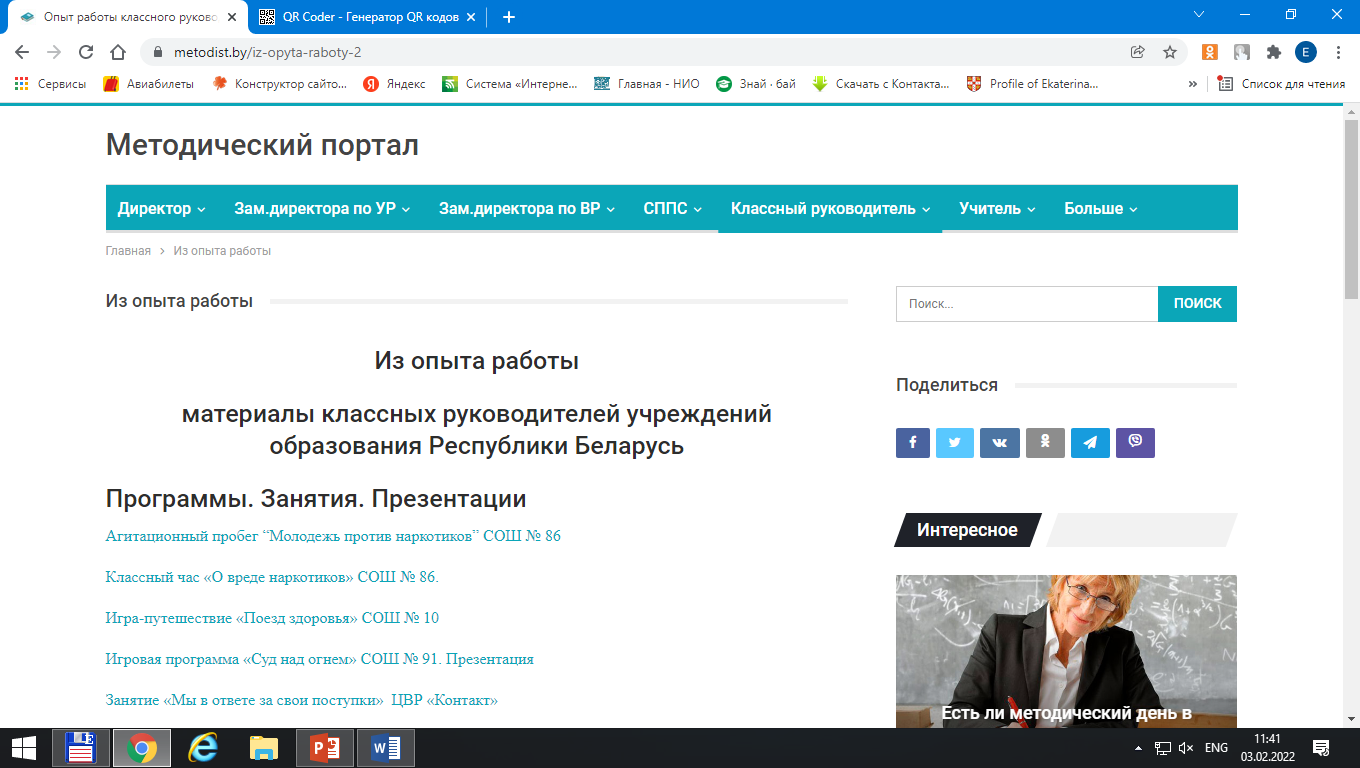 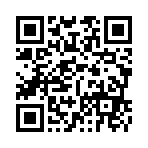 Ссылка на ресурс
Государственное учреждение образования «Гимназия г. Хойники»
Использование интернет-ресурсов в организации работы классного руководителя
Бондаренко Екатерина Владимировна